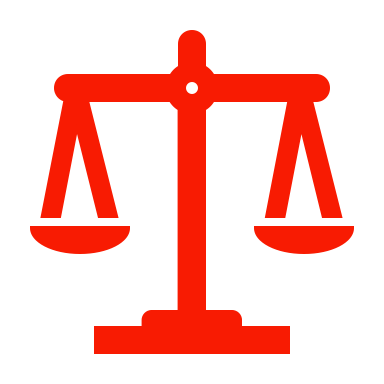 My Justice
My Responsibility
My Justice
What is my Justice?
What would my world look and feel like without my justice or the justice of others? 
How can the world in with I am part of, continue to grow and heal without my Justice? 
How can I purify myself from my greed, my envy, my lust, my sloth, my anger/vengeance, my fears, my sorrows and my falsehood which leads me to my own destruction- without my justice?
Why is my justice necessary in order to help me recognize the opposites and separate good from evil? 
How can I rise above and take control over the evil inclinations of my soul’s desires without recognizing good from evil, truth from falsehood, the wheat from the weeds- separating them, and pursuing the path of Justice towards purity?
Why is my Justice important?
How can my Justice help me?
How can I inspire others to deal justly with me if I cannot deal justly with them? How can I expect that I am judged fairly if I cannot judge others with fairness? 
How can I be expect to be treated how others like to be treated, if I am unable to treat others the way that I want to be treated? Where is the justice and fairness in that?
How can I inspire others towards becoming more Just if I am not able to pursue this path myself? 
How can I help those that I love, attain truth, peace and happiness if I cannot protect them from my injustice? How can I recognize and seek to protect them from the injustice of others if I cannot protect them from my own injustice? 
How can we have a lasting and real faithful relationship with our Creator and with each other without maintaining Justice with Truth?
How can my Justice help others?
What does my Justice serve?
Do I serve Justice or does Justice serve me? Does my community serve Justice or does Justice serve my community?
What do I serve, honor and glorify with my justice? Do I serve myself? Do I honor my family? Do I glorify my partner? Do I praise my teachers? Do I worship my people? Do I serve my own limited understanding of truth? 
Do I serve out my own limited understanding of justice to others- one which brings a temporary pleasure for myself or others - or a Higher Justice which can bring everlasting Peace?
How can my justice be ‘Real’ and ‘truly Just’ if it is not bound up with a Higher Source of Justice?- my Source of Justice? How can I truly serve justice if I do not become a vessel of The Higher Truth? How can I become a vessel of High Justice without getting destroyed by that which flows through me, if I do not obey that which I hear and believe to be Truth?
How can I truly serve Justice without surrendering myself and my purpose to a Higher Truth and Justice?
What do I understand by my Judgment? 
Why is my Judgement important? 
How able am I to make a ‘good’ or ‘sound’ Judgement? 
How can my ‘good’ Judgement help me? 
How can my ‘good’ Judgement help others? 
How can I become a better Judge?
My Judgement
Who Am I?
Am I a Judge? Am I a Witness?
Am I a Just Judge? Am I a reliable Witness?
How do I Judge My Justice? How do I witness Judgement?
Is there anyone Higher than me that can Judge my Judgement?
Is my Justice truly Just or am I too Judgmental?
My Justice
My Justice
My Justice
My Justice
My Judgment
What makes a ’Good Judge?’ and why?
Who is my Judge? Am I my own Judge? Or is the One that Judges me, Higher than myself? Who Knows me better than I know myself? 
How can I be Judged with Justice if I am not ‘understood?’ Who understands me better than myself? Do I even ‘Know’ myself? 
How can I defend myself if I do not ‘know’ myself or understand my own excuses? How can I judge myself if I do not understand myself? How can I accurately make judgement of others if I cannot accurately judge myself? Who is my Judge??
My Judgement
My Judgement
My Judgement
My Judgement
My Judgement
My Judgement
My Judgement
My Judgement
My Judgement
My Judgement
My Judgement
My Judgement
How can my society become more Just? Should my people choose the rules for a court of Justice? Should my people all choose their own rules according to their own limited understanding? 
What makes my judgement better than anyone else’s? What makes the rules of one society better than another? On what guidance should society base its rules in setting up courts of justice? Can it rely on the judgement of its people alone? 
Can a court of Justice of a society be truly Just if it’s foundations are built on the Judgements of its people who themselves do not pursue justice and Truth?
Should societies build and grow in a way that serves its people- on a foundation of a universal Law for all humanity?
My Justice
Can the feet govern the Head or should the head govern the feet? What is the Head without its feet and what use are feet without the Head? Should the feet obey the commands of the Head or should all parts of our body develop a mind of their own and follow their own rules according to their own limited understanding and awareness? How can a society function if it is not whole? Must there not be a limit to our freedom so that we do not break or exceed the boundaries which hold us together in Unity?
My Justice
Do my hands and feet worship my desires by doing as they please or do they hear me and obey my commands? What would my life look like if I did not have control over my bodily parts? Does my mind heart and soul worship that which is temporary and satisfies only the physical desires of me, or am I obedient to a Head that is Above me, that knows better than me- what is good and bad for me and my bodily parts?
My Justice
From where does this control come from? Is it from me or that which is Higher than me? Am I worthy of the worship of my bodily parts or is that which created me worthy of my worship and obedience, and the worship and obedience of my bodily parts?
My Justice
What is the head without a Head that is Higher than it? Who or What is the Ultimate Head of Mankind? Head of Time? Head of all Creation? Are our heads which make up the heads of our societies merely the hands and feet of the Head/King of the Universe?
My Justice
Can my Judge be a truly Just Judge and treat me with fairness without understanding the knowledge which I and others share with them about my perspective? How can my judge better understand me if I do not reveal my truth in my garments of speech and behavior? Can I hide my true thoughts and emotions from my Judge? Can I deceive my Judge into misunderstanding me for my own benefit? Can I escape my judgement through deceit? What Judge can be True and Just and fair if they are able to be deceived by the falsehood of myself and others?
Is there any that can Judge the deceitful? Is there any that is Higher than man that can bring true justice to this world? Who Is the Ultimate Judge of judges? King of kings? How can I hope in Justice and Peace and Respect if I do not have faith in my Creator- Lord of the Worlds? How can I truly serve my purpose without a Day of Judgement from The All-knowing, Knower of the Hidden secrets of my soul? The One that I cannot deceive? Who am I deceiving other than myself by trying to escape judgement?
My Justice
How can I be Just if I am Deceitful? Can I believe in both Justice and Deceit at the same time? Is there any room in true Justice for my deceit?
How can I be Just if I am a false witness to myself and others? 
How can my deceit ever help bring justice to others?
Do I judge with a fair scale?
Do I take more than is necessary while others have less than they need? 
Do I give less measure than is due?
Can I deceive others into a false delusion of my justice through my lies and my betrayals? Then who am I other than a hypocrite? Does my hiding behind my deceit not result in me losing myself and my identity? How will my falseness stand up against Truth without being destroyed by it when it is my time for True Judgement?
My Justice and my Deceit
My Justice and my Seperation
My Justice and My Truth
My Justice and my Reason
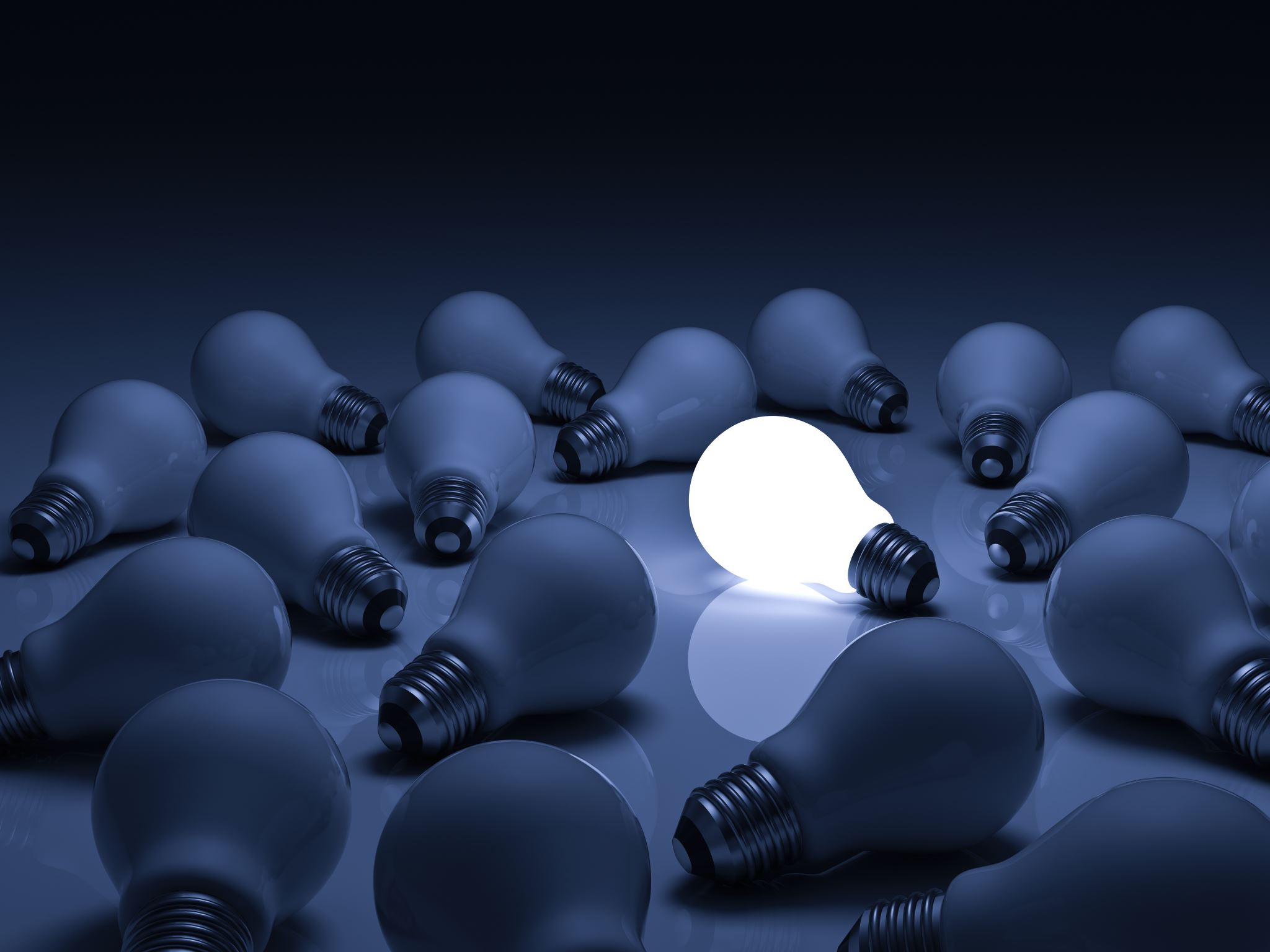 My Justice and my Light
Do I have any light, good or truth left inside me? Is it hidden in the darkness? Can my darkness be transformed into light? Can my evil be transformed into good? Can my negative be transformed into positive? Can I find this potential spark of light and use it to help me find the hidden light, goodness and truth within others? Can it help me see through the outer layers of falsehood that hide our true identity and essence of our Being? How can seeking Light in myself and others help me become more Just and able to make an accurate judgement?
How can I be ‘Just’ if I ‘hear’ and ‘disobey’ my internal and external truth and Reality?
How can I fairly earn my  ‘Justice’ and be more able to give and receive fair judgement if I myself am disobedient to the commands of Truth which bring forth Justice to others?
What stops me from obeying Commands that are from Something that is Higher than myself? Do I exalt myself through my arrogance to a point of destruction with my own hands? How can my humility help me overcome the arrogance of my soul which prevents me from Obedience to The Highest Truth, Will and Judgement- the Source of my Being- which can lead me to becoming more Just?
Am I able to ‘Obey’ for the sake of a Higher Justice, even if I do not yet ‘understand?’ How can Faith and Trust in my Judge help me to become more obedient to a Higher Truth that is beyond my own understanding? How can Faith and Trust in my Judge help me to surrender to the path of Justice according to a Will that is Higher than my own will?
My Justice and My Obedience
My Justice and my Wisdom
My Justice and my Knowledge
My Justice and my Understanding
My Justice and my Compassion
My Justice and my Peace
My Justice and my Respect
My Justice and my Love
Am I more or less able to pursue the path of Truth in Justice if I am afraid? Does it not take courage to speak the Truth even if it goes against myself? Does it not take courage to risk my life for the life of another?
Am I afraid to accept that there may be a Higher Justice that my justice? What am I afraid of? Am I afraid of death or destruction? Am I afraid of punishment? Am I afraid that my deceit may be revealed in Justice? How can pursuing a path of righteousness and Justice help me to become less afraid of facing a Higher Judgement in Justice from my Creator?
How can I be Just with myself and dive deep into my darkest places to find wisdom and light so that I can question myself and fight my evil inclinations with my Truth and reason- without courage? How would be able to separate my good from my evil with Truth, without destruction- if I fear to face my Creator? Why am I afraid? Am I afraid to mend my ways and take responsibility for my thoughts speech and behavior? 
How can Fear of my Creator and a Higher Judgement/Justice help give me the strength to face my fears and not to fear anything except to be disconnected from my Source of  Truth/Light/Goodness/Life?
My Justice and my Courage
My Justice and my Patience
Am I more or less likely to pursue a Higher Justice with or without patience and perseverance? 
Am I more or less likely to become more patient if I am not Just? 
Does my patience not reflect my faith in a Higher Truth and Justice? 
Does my patience not reflect my inner Justice and ability to pursue seeking and revealing my Truth?
How can my patience during times of anger against the injustice of others, help me to be less harsh and inaccurate in my judgement and retribution? How can my patience during times of anger help me to listen more and ‘understand’ the hidden layers of those whom I Judge? How can this enable me to better know myself and therefore my excuses for my wrongdoings and imperfections? How can this then help lead me to compassion and add sweetness to my bitter judgement? How can this help to restore justice in the world without unnecessary pain, suffering and destruction?
How can my patience help me Rely more on the Judgement of my Creator rather than my own judgement and understanding in situations that is beyond my own control or ability to change- in order to pursue a Higher and more True Justice? 
How can trusting in the Higher Judgement/Justice of my Creator in situations where I am unable to pursue my justice in this world- help me to become more patient during times of oppression, hardship and struggle?
How can my patience help to delay my justice in order to give more time for others to repent and mend their ways? Would I not like that my Creator is Patient with me before the Day of my Judgement?
My Justice and my Perseverance
Is it easy to pursue Justice? Do I feel like giving up sometimes? How heavy is this burden and responsibility that I have taken on myself? 
What am I able to do? What is my potential? How can I reach the best of my potential in my ability to pursue Justice?
Can the saving of one life save all of humanity? Can saving one limb save one life? Can dressing a wound of another help to save one limb? Can learning about how to dress a wound with knowledge and experience, lead me to help dress my fellow human’s wound? 
How can taking small steps according to what I can do in my given time and situation lead me to making a bigger and bigger difference with each day through perseverance in Justice?
Am I not made stronger through that which does not kill me? Do I get back up when I fall? Do I give up when I make a mistake?  
How can I learn and grow and take on bigger challenges if I do not fail and learn from my mistakes? How can persevering despite my imperfections and learning from my failures teach me wisdom and give me strength to pursue the Path of Justice?
My Justice and my Discipline
My Justice and my Gratitude
My Justice and my Forgiveness
Is it always necessary to show harsh punishment in order to pursue justice in a way that causes pain and destruction?
Does it bring me peace to show retribution and vengeance for the wrongdoings of others unto me and my loved ones?- If so- why? Do I delight in the punishment and pain and suffering of others? Or do I delight from the fact that my justice has ensured the protection of my loved ones from injustice and that which is not fair? 
Is there another way that my justice can bring about protection for those that I love from injustice and wrongdoing of others- without having to punish them and destroy those who have wronged them? 
How can the sincere repentance and ensuring the mending of ways of those who cause intentional harm to me and my loved ones, help me find the compassion to enable me to forgive when I am able to take retribution?
How can my mercy and compassion and forgiveness of others who do injustice against me or my loved ones, help me to escape punishment from the sins which I regret and from which I have turned away from?
My Justice and my Repentance
My Justice and my Hope
My Justice and my Joy
My Justice and my Faith
Do I have Faith in Justice? Or have I lost all hope? 
Can I pursue a path of True Justice that is Higher than my own, without having Faith in the Source of my Being?
What do I have faith in? Do I have faith in my own ability to make sound judgement? Do I have faith in my own ability to not do injustice to another to even the speck of a date seed? Do I have faith in my own ability to weigh with even scales so that not an atom’s weight am I able to do injustice to another? Or do I have Faith in a Higher Judge, a Judge more able than I, to weigh with more even scales than that of my own? 
Am I able to become a true servant of Justice without Faith in that which is Higher than myself and my own understanding? 
How can my pursuit of justice bring me to having more faith? How can my inability to maintain perfect justice in this world in which I live lead me to Believe in and have Faith in the Justice of my Creator?
How can my Faith in my Source of Justice, and my pursuit of justice unto others help me to escape a harsh retribution for my sins on the Day of my Judgement when I will be questioned about my truthfulness and deeds? 
How can my faith in justice bring me to pursue a path of Truth, and righteousness through acts of loving kindness so that my scales are heavy in my favor and I am not wronged to even the weight of a mustard seed?
How can my faith in Justice bring me to help inspire others to do more good deeds so that their scales are heavy on their Day of Judgement and they are not wronged to even the weight of an atom or that which is smaller- and so that they are not destroyed by the Truth of Justice which they will stand up in front of?
My Justice and my Humility
Did I choose willingly to be ‘me?’ Who am I? Am I who I choose to become? Am I what I say or do or think or feel? What defines me? Do I have the free will to choose my path in life? Am I able to choose a path of righteousness that can help bring Justice into the world and the life of others so that we can become more aware of the Oneness of our Reality in Peace?
Am I able to escape being the true ‘me?’ or is the true me that which I choose to become- even if it is not Reality? 
Am I able to deceive others into a false perception of Truth and Reality through my arrogance, lies, cheating, stealing, chasing after the temporary pleasures of my physical existence,  through choosing to pursue the desires of my evil inclinations which bring me a temporary pleasure in this worldly life? 
Can I choose to pursue the path of my ego, my greed, my envy, my lust, my anger/vengeance, my falsehood, my gluttony, my sloth and all that suits to serve me rather than a purpose that is Higher than my own? 
If I have true free will- then Yes – I can choose this- why should I not? But who am I deceiving other than myself? What if I must stand on a Day of Judgement? What if True Justice does exist? What if my lack of Faith in that which is Higher than myself has deluded me into destruction? Who will have Mercy on me if I cannot show mercy unto others? Who will rescue me from the fire if I choose not to help others in their time of need? Who will give me water to drink on the Day of my Retribution if I do not quench the thirst of others? Who will feed me on my Day of hunger if I choose not to feed the poor and hungry beggar that I am able to help? Who will heal my burns and dress my wounds if I choose not to help heal the wounds of my neighbor? Who will redeem me if I do not help to redeem others? Who will look for truth in me, the light in me, the good in me, the love in me, if I choose not to look for the good in others? Who will Judge me with compassion if I do not have compassion on others? Who will believe my excuses and pleads for a second chance if I do not pardon the faults of others and choose to forgive their wrongdoings against me? Is there any goodness, light, love, truth left inside me or am I to be destroyed because of my own wrong choices in my life? Will I be a witness for myself? Who will be a witness for me? Who will stand up for my right for life if I do not stand up for the right for life of another fellow Human and created being? Will How will I answer to when I am questioned why I refused to obey a Truth that was made known to me about my true essence of my Being? Will I get another chance? Will I have anyone to blame other than myself for the harm that I cause unto others in order to serve my own purpose in this world? Can I escape my Judgement by My Creator who Created me? 
How can my Free will bring me to surrender to seeking a Higher Truth beyond that of my own truth and understanding so that I hear and obey the commands of my Creator which lead me to Justice, Righteousness and redemption?
My Justice and my Free Will
My Justice and my Relationships
My Justice and my Senses
Is my Purpose to bring Justice into this world? Or is that the Role of my Creator? Am I my brother’s keeper? 
Am I able to pursue Justice without passing negative judgement? What if my judgement is wrong? Can I rely on my own ability to make judgement on my brother? Is it not True Justice to leave the work of Judgement against my brother for my Creator?
Is there a Universal Law that I can use as a Foundation for my path towards righteousness?
Is my purpose to Believe in my Creator and abide by his Laws? Am I supposed to Believe in a Purpose Higher than my own understanding? 
Am I supposed to respect all Life? Am I supposed to bear true witness and seek a path of truth and honesty? Am I supposed to stay true to my Word , commitments and covenant? Am I supposed to avoid doing anything that causes unnecessary harm to others? Am I supposed to give of that which I love in order to help others in need? Am I supposed to help set up a court of justice so that myself and others can live in Peace in my community? Is that part of my purpose? Did I sign up for this? Can I remember? – If not- why not? Does it not make sense to me? Does this not seem a reasonable request from my creator? Does this not seem ‘Just’ to me? 
Am I supposed to treat others how I myself want to be treated?
My Justice and my Purpose
My Purpose is my Justice
What can help me to become more Just?
Have I tried self-reflecting and working on my;

Truth,
Gratitude, 
Forgiveness, 
Peace, 
Respect, 
Love, 
Compassion, 
Joy, 
Hope, 
Humility, 
Patience, 
Perseverance, 
Courage, 
Obedience and 
Faith 
so that I can become more ‘Just’/ ‘Righteous’ and  RISE above my evil inclinations that imprison me, and others- in order to Serve, Worship, Praise, Glorify and show Gratitude to my Creator, my Maker- to Whom Belong the Most Beautiful Attributes- and Sanctify His Name?
What Can Help me Become more Just?
What can help me become more Just?
What Can Help me Become more Just?